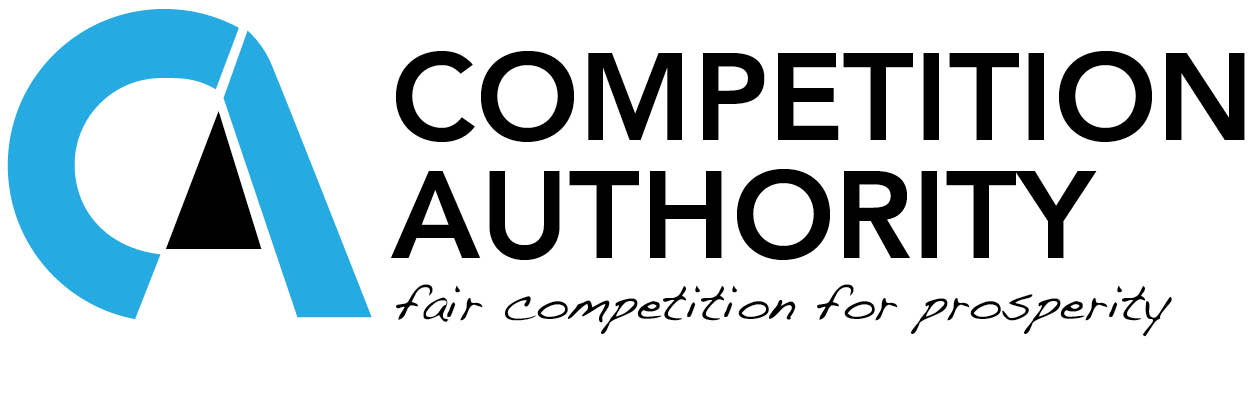 INVESTIGATION AND ENFORCEMENTPresentation by Duncan T. Morotsi15th March 2012
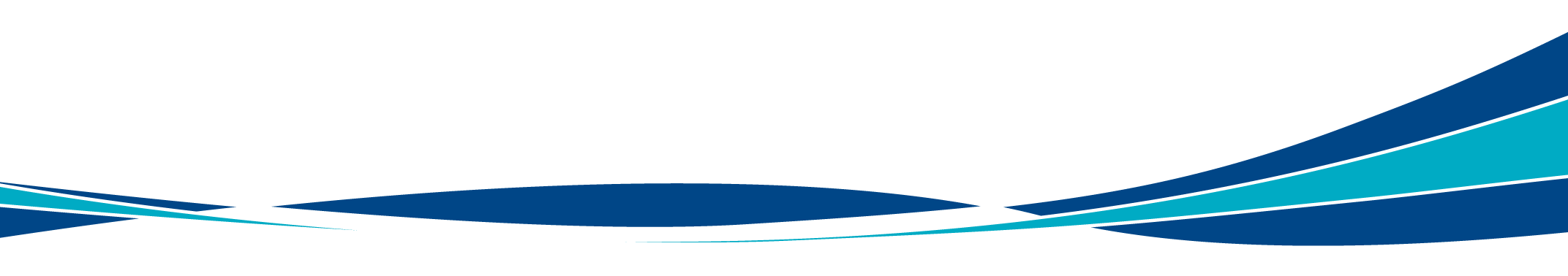 1
Presentation Outline
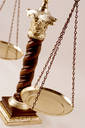 Introduction
What triggers an investigation?
What do we investigate?
Process of Investigation
Corporate Leniency Policy
Interim Relief
Punishment for Infringement of the Act
Enforcement
2
Introduction
The Competition Act (CAP 46:09) provides for certain procedures to be followed when gathering evidence for purposes of administering certain parts of the Act.

The purpose of an investigation is to obtain facts, sufficient enough to enable the Authority to determine if the allegations of anti-competitive practices are substantiated through  the lawful obtaining of data, documents or any other information from the relevant enterprise or persons.
3
What Triggers An Investigation
Information received from the following sources
A written complaint
An anonymous source
Media reports
Parliamentary or Council debates
The initiative of the Authority
A walk-in report
Publications by academics etc…
4
What do we Investigate?
Horizontal Agreements (cartels)
Vertical Agreements (distribution agreements)
Failure to comply with directions issued by the Authority under merger control
Abuse of Dominance (what is it? United Brands v Commission of the European Communities)
5
What do we Investigate Cont’d…
Instances of Abuse
Restrictive conditions abuse
Refusal to supply abuse
-  Discriminatory pricing abuse
Exploitative abuse
Tying abuse (See Microsoft Case)
6
Process of Investigation
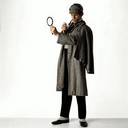 Investigation with or without Notice
Service of Notice
Entry, Search and seizure of Premises
Entry and Search with or without a warrant
The right to legal counsel
Seizure of documents and other materials
Legal Privilege
Power to compel a person to give information or  to produce documents or any article
7
Process of Investigation Cont’d…
Investigation relating to other Sector Regulators or any Government department that exercises functions of prudential or economic regulation.
Bank of Botswana
BTA
NBFIRA
CAAB
ROCIP
8
Corporate Leniency Policy
Immunity granted by the Commission to a self confessing cartel member for its participation in cartel activity under investigation 
How does it work?
9
Interim Relief
Direction given by Commission whilst investigations are ongoing, to prevent conduct under investigation causing irreparable damage to a particular person or category of persons or for protecting public interest 
When does it apply?
10
What is the punishment for Infringement of the Competition Act?
What constitutes an infringement?
Hindering and obstructing
Unduly influencing a person
Refusing to provide information
Refusing to produce a document that is in your possession 
Failing to attend a hearing without reasonable cause
Refusing to take oath or affirmation
11
What is the punishment for Infringement of the Competition Act? Cont’d…
Doing anything calculated to influencing the Commission or any member of the Authority concerning a matter before them
Knowingly giving false information
Defaming a member of the Commission in his/her official capacity
Failure to comply with an Order of the Commission
Disclosure of confidential information by Commissioners and Authority staff
Failure to disclose a direct/indirect financial interest by a Commissioner or staff member

For all the above offences the punishment is a fine not exceeding P30 000.00 or to imprisonment for a term not exceeding two (2) years.
12
What is the punishment for Infringement of the Competition Act? Cont’d…
Failure to comply with an Order of the Commission attracts a fine not exceeding P500 000.00 or to imprisonment for a term not exceeding ten (10) years.
Fines are paid to the Consolidated Fund
The Authority does not impose criminal sanctions all infringements are to be taken before a Court of law.
13
Enforcement
Commission can apply to the High Court to enforce payment (not exceeding 10% of the turnover of the enterprise) (Restrictive Agreements)
Where the enterprise has failed to comply with directions issued pursuant to the Commission’s powers (exemptions). Apply to the High Court for a compelling Order together with Costs.
Where the enterprise does not comply with directions issued by the Authority during merger control or assessment. Apply to the High Court for a compelling Order together with costs.
14
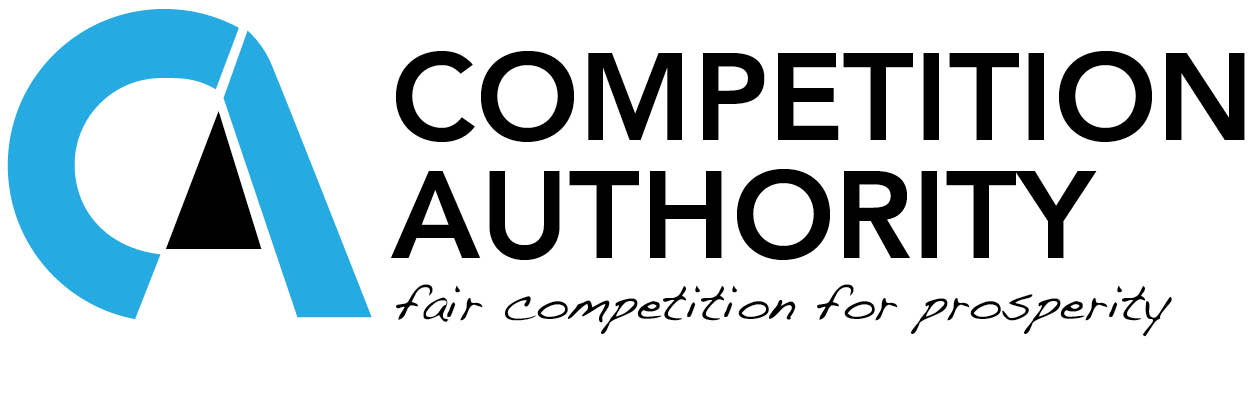 Thank you
Legal and Enforcement Department
Competition Authority
Ground Floor, Plot 50664
Fairground Office Park
Private Bag 00101
Gaborone
Tel: (267) 393 4278
Fax: (267) 312 1013
Email: competitionauthority@gmail.com
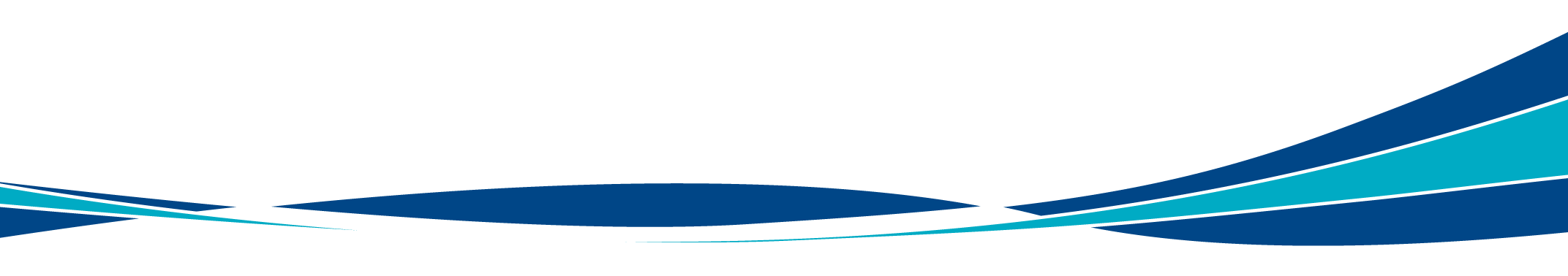 15